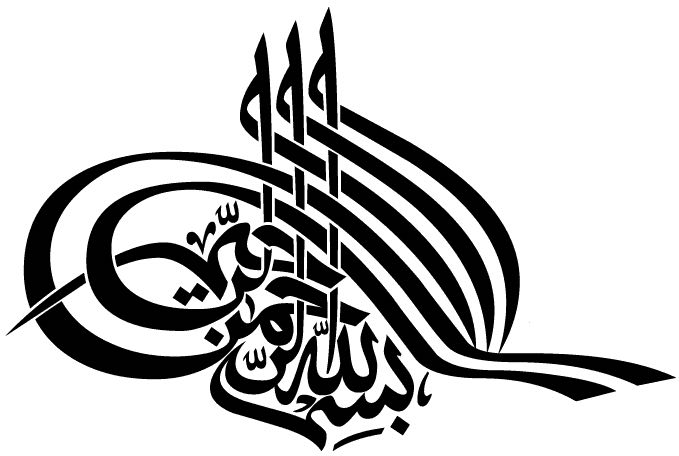 نام درس:          بازار کارا و تحقیقات بازار سرمایه در حسابداری
تالیف:                     دکتر ساسان مهرانی- دکتر غلامرضا کرمی
                            (اعضای هیئت علمی دانشگاه تهران)
                            سید مصطفی سید حسنی- مهتاب نجومی
استاد مربوطه:            جناب آقای دکتر دیدار
ارائه دهنده:               نسا دباغی
www.irhesabdaran.ir
مقدمه:
فصل دهم:بررسی عدم اطمینان درمحیط اقتصادی و تحلیل ان درسطح فرد وتئوری تصمیم انفرادی
-اگر سرمایه گذاران تصیمات خود را بر مبنای این تئوری اتخذ کنند,قیمت تابعی از تصمیمات و مدل های تصمیم گیری خواهد بود.
اطلاعات جدید                  انتظارات                       قیمت سهام
تحقیقات بازار سرمایه با تکیه بر فرضیه بازار کارا و با معیار قرار دادن واکنش بازار بعنوان یک مبنا در سودمندی اطلاعات حسابداری توسعه یافتند.(دهه 1960)
-گافی کین 2007 تغییر نگرش در تحقیقات حسابداری را عصری جدید در تئوری حسابداری
 دانست      عصر تجربه گرایی نوین
www.irhesabdaran.ir
عصر تجربه گرایی نوین
- دهه1970 پدید امدن تغییرات شگرف در جهت گیری تحقیقات حسابداری
-  هدف حسابداران:ارائه شرحی مستدل از واقعیت های پدیدار شده در محیط حسابداری بود.(در پارادایم اثباتی:              عنصر محقق از تحقیق جداست بدین معنی که ذهن محقق نباید تاثیری در تفسیر نتایج داشته باشد.
-  دراین عصرتمرکز محقق براین است که اطلاعات حسابداری در منظر ذینفعان اطلاعات چگونه تلقی میشود.
-  تفاوت تحقیقات بازارسرمایه و تحقیقات رفتاری
- یکی ازویژگی این دوران --->توجه به تجربه گرایی-->استفاده ازروش علمی بعنوان روش غالب درحسابداری
- جریان غالب در این عصردر تحقیقات حسابداری,تحقیقات بازار سرمایه است.
- مبنای عمل در تحقیقات این عصر ,سطح نیمه قوی کارایی بازار سرمایه میباشد
1) تمامی اطلاعات در قیمت سهام منعکس میشود.2) امکان کسب بازده غیر عادی از اطلاعات عمومی وجود ندارد.3) اطلاعات در تاریخی مشخص به صورت عمومی منتشر خواهد شد.
بازار سرمایه معیاری برای گزارش گری
- مطرح شدن رویکرد سودمندی در تصمیم گیری بعنوان هدف غالب حسابداری و گزارشگری مالی
- رویکرد عملگرایانه:ازغنی تئوریک کمتری نسبت به رویکردهای ساختاری وتفسیری برخوردار است.
- رویکردسودمندی درتصمیم:حسابداری رابعنوان یک منبع اطلاعاتی سودمندبرای تصمیمات اقتصادی میداند.
- عواملی که موجب میشود,بتوان ازواکنش بازار به عنوان مبنایی مناسب در تعیین سودمندی اطلاعات حسابداری بهره گرفتند؟1)مطرح شدن فرضیه بازار کارا –2)دسترسی به بانکهای اطلاعاتی قیمت سهام 3)توسعه روشهای آماری 
- اگربازار سرمایه با عقلانیتی درنظر بگیریم:میتوان با تکیه بر افشاء ازچالش های مربوط به اندازه گیری کاست.
- انچه در نهایت حسابداری و گزارشگری مالی در تلاش برای انعکاس ان میباشد,مجموعه ای از واقعیت های اقتصادی است که حاوی پیامدهای نقدی و غیر نقدی هستند.
- اهمیت دادن به عقلانیت بازار سرمایه و معیار قرار دادن واکنش بازار,به عنوان عامل تعیین کننده توجه محققین را به بازار سرمایه سوق داد.
www.irhesabdaran.ir
www.irhesabdaran.ir
طرح کلی و منطق تحقیقات بازار سرمایه
دلایل واکنش بازار به اطلاعات حسابداری
-پیشبینی واکنش رفتار سرمایه گذار(قیمت سهم یک شرکت) به اطلاعات صورتهای مالی(به طور خاص:محدود به سود خالص گزارش شده)
1-باورهای پیشین سرمایه گزاران درباره عملکرد آتی یک شرکت:
(جریانات سود نقدی تقسیمی و سود تعهدی)-که بر بازده مورد انتظار و ریسک سهام تاثیر میگذارد.باورهای پیشین سرمایه گزاران مشابه نخواهد بود زیرا در میزان اطلاعات کسب شده و توانایی تفسیر ان اطلاعات تفاوت دارند.
2-با انتشار سود خالص جاری,سرمایه گزاران انتظار دارندبا تجزیه و تحلیل رقم سود اگاه تر شوند.
-اگر,سود واقعی>سود مورد انتظار        نشاندهنده اخبار خوب         تغییر انتظارات سرمایه گزار
افزایش قیمت سهام   انتظارات خود را بالا میبرند.       اصلاح باورهای پیشین در مورد عملکرد آتی شرکت
www.irhesabdaran.ir
3-سرمایه گذارانی که سطح انتظاراتشان از عملکرد آتی بالا میرود
     تمایل به خرید سهام شرکت به قیمت جاری بازار خواهند داشت.
-(افرادی که باورهایشان را در جهت منفی تعدیل کرده اند) 
ارزیابی سرمایه گزاران از میزان ریسک سهم نیزممکن است تعدیل شود.-
 4-انتظار میرود با افزایش سطح انتظارات,حجم سهام معامله شده بیشتر شود.
-هرچه تفاوت باورهای پیشین سرمایه گزاران وتفسیرانها ازاطلاعات بیشترباشدحجم معامله سهام بیشترشود.
نتیجه:اگراین 4 مورد با حسابداری مرتبط باشند,پیش بینی های انها  باید بطور تجربی اثبات شود.
 برای ازمون این پیشبینی ها,یک محقق تجربی میتواند نمونه ای متشکل از شرکتهایی که گزارش سالانه     منتشر میکنند در نظر گرفته و به بررسی این موضوع بیردازند که آیا واکنش حجم و قیمت به اخبار خوب یا    بد در سود همانگونه رخ میدهد که این نظریه ها پیش بینی میکنند.
یافتن واکنش بازار به اطلاعات حسابداری
-فرضیه بازار کارا براین دلالت دارد که بازار در مقابل اطلاعات جدید فورا واکنش میدهد,دانستن اینکه سود خالص جاری برای اولین بار چه زمانی در دسترس عموم قرار گیرد مهم است.
-در صورت واکنش بازار به اطلاعات اعلان شده,باید اینکار را در بازه زمانی کوتاه(چند روز)پیرامون تاریخ اعلان سود انجام دهد.
-اگرسود گزارش شده(واقعی)=سود مورد انتظار       محتوای اطلاعاتی اندک میباشد
-اگرسود واقعی>سود مورد انتظار  نشاندهنده اخبار خوب     تعدیل باورسرمایه گزاران   انتظارازعملکرد شرکت
-اگرسود واقعی<سود مورد انتظار   نشاندهنده اخبار بد   تعدیل باورسرمایه گزاران      انتظارازعملکرد شرکت
مبنای اطلاعات ارائه شده که سرمایه گذاران بر ان باورند:1-گزارش های3 ماهه2-مصاحبه های انجام شده-3
 پیشبینی تحلیلگران4-اطلاعات ارائه شده در گزارش های تحلیلی5-اطلاعات موجود در خود سهم
تفکیک عوامل کلان در سطح بازار و عوامل خاص شرکت-استفاده از مدل بازار--->جهت تفکیک اثرات عوامل سطح بازار و عوامل خاص شرکت.tبازده شرکت در دوره <   R j,t-معادله بازده شرکت(مدل بازار)
شیب خط رگرسیون  B
S& p
SMLخط بازار
بازده واقعی
شیب خط رگرسیون
بازده مورد انتظار
R m،t=0.001
R j،t=0.0001+0.8(0.001)=0.0009
تفکیک عوامل سیستماتیک از غیر سیستماتیک
اندازه گیری انتظارات سرمایه گذاران از سود
www.irhesabdaran.ir
-دستیابی به برآورد معقول از سود مورد انتظار(معیار)یکی از عناصر این نوع تحقیقات است-اگر پایداری سود صفر باشد,سود دوره قبل هیچ اطلاعاتی راجع بع سودآوری اتی مخابره نمیکند و کل مبلغ   سود سال جاری غیر منتظره خواهد بود.
مدل سری زمانی   


الگوی جبری در قالب یک فرایند ثابت:سودهای خالص به طور تصادفی حول میانگین نوسان دارند.
گوردن1964:معتقد است به واسطه آزادی مدیر در انتخاب روش های حسابداری,اغلب سود ها از یک جریان هموار شده پیروی کرده و امکان شناخت روند در ان وجود دارد.
1-در نگاه گوردن تابع سود خطی و دارای شیب میباشد.   
2-به موازات استفاده مدیر از روشهای حسابداری در هموارسازی سود,واریانس مقادیر خطا کاهش می یابد.  
3-عایدات یک دوره علاوه بر میانگین دوره های قبل از روند عایدات پیشین نیز پیروی میکند.
الگوی گام تصادفی:
سود مورد انتظار تنها تابعی از سود مشاهده شده دوره جاری میباشد(سود دوره قبل در سود مورد انتظارتاثیری ندارد.
الگوهای جبری:
سود مورد انتظار تابعی از سود های مشاهده شده دوره قبل میباشد(سود دوره جاری تغییری در سود مورد انتظار ایجاد نمیکند)
www.irhesabdaran.ir
الگوی گام تصادفی:
- سود پیش بینی شده تنها تابعی از آخرین سود مشاهده شده میباشد.


- منبع دیگر انتظارات از سود است.و عمر پیش بینی نیز تاثیر با اهمیتی بر صحت ان دارد.
نتیجه1:پیش بینی تحلیل گران معمولا از پیش بینی های مبتنی بر سری های زمانی صحیح تر است.زیرا تحلیلگران میتوانند در هنگام پیش بینی سود,اطلاعاتی فراتر از اطلاعات موجود در سودهای گذشته در نظر بگیرند.
نتیجه2-برای شرکتهای کوچکتر پیش بینی تحلیل گران دارای سویه خوشبینی هستند.
پیش بینی تحلیلگرن:
مقایسه بازده و سودمنطقی تران است که محقق مجموع بازده های غیرعادی طی یک بازه زمانی3تا5 روزه پیرامون روز صفر را در نظر بگیرد تا اینکه بخواهد تنها بدنبال بازده غیرعادی در روز صفرباشد.(کاهش خطای اندازه گیری بازده مورد انتظار)
-اگرسودغیر منتظره حاوی خبرخوب باشد_> نشاندهنده بازده غیرعادی مثبت_> واکنش مساعد سرمایه گذاران
-اگر پیرامون اعلان خبر خوب یا بد در سود،بازده غیرعادی مثبت یا منفی بوجود اید،محقق نتیجه میگیرد که پیشبینی های مبتنی بر تئوری تصمیم و فرضیه بازار کارا تایید شده اند
چنین نتیجه ای از رویکرد سودمندی در تصمیم وفرضیه گزارشگری مالی پشتیبانی میکند.
-پیچیدگی های این روش شناسی که به یک سری مفروضات و براوردها نیاز دارد چه میباشد؟
1-سایراطلاعات خاص شرکت نیز پیرامون زمان اعلان سود ارائه میشود.
2-دومین پیچیدگی مربوط به براورد بتاد شرکت است که نیازبه تفکیک بازده سطح بازاراز بازده خاص شرکت
3-سومین پیچیدگی:شاخص های متعددی برای اندازه گیری بازده پرتفوی بازار در دسترس است.
-مدل بازار نشان داد که مطابق انچه تئوری ها پیش بینی میکنند،بازار به اطلاعات سود واکنش میدهد.
محتوای اطلاعاتی اعلان سود
- مبنای تحقیقات بازار سرمایه در حسابداری                 بررسی ارتباط بین قیمت سهم و سود حسابداری
-عمده تحقیقات تجربی شامل:
2-مطالعات ارتباطی(مقطعی):مطالعاتی که به بررسی ارتباط میان دو یا چندمتغییردربازه زمانی مشخص پردازد.
هدف:بررسی رابطه بین اطلاعات حسابداری گزارش شده در صورتهای مالی سالانه و سطح قیمت سهام
نتیجه:در مطالعات مقطعی اغلب ارزشهای گزارش شده در صورتهای مالی دربازار،ارزشگذاری شده و بصورت تجربی ارزش حقوق صاحبان سهام تعیین میشود.
تحقیق بال و براون:مطالعه رابطه بین سودهای غیرعادی وبازده غیرعادی
مطالعات بال و براون      سنگ بنای ادبیات حسابداری اثباتی و حسابداری مالی را تشکیل میدهد.
انگیزه انجام تحقیقات حسابداری اثباتی      تعیین محتوای اطلاعاتی سود حسابداری برای بازار سرمایه
(منشاء این انگیزه:انتقاد تئوری پردازان دستوری به روشهای محاسبه سود بر مبنای بهای تمام شده تاریخی بود)
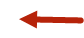 -تحقیق بال وبراون      اولین تحقیق بازارسرمایه      به بررسی تاثیراعلان سودحسابداری برقیمت سهام پرداخت
-انجام ازمون سودمند بودن اطلاعات موجود در رقم سود درتصمیمات سرمایه گذاری، قیمت سهام باید برای بازتاب این اطلاعات واکنش نشان دهد.(افزایش سود غیرمنتظره نهایتا منجر به افزایش ارزش شرکت میشود.)
-بررسی داده های 261 شرکت طی سالهای1946-1966 با توجه به اخبار خوب و اخبار بد.  
                      -در نظر گرفتن11 ماه قبل و 6 ماه بعد از ماه صفر(ماه اعلان سود)
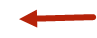 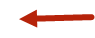 نتایج بدست آمده
1-بازار گزارشهای سود مطلوب و نامطلوب را ازقبل پیشبینی وطبق ان قیمتها را تعدیل میکند.
2-درواکنش به سود،بیشترین میزان تعدیل قیمت(85-%90) قبل از ماه اعلان سود رخ میدهد،که میتوان به انتشار مستمر اطلاعات حسابداری و غیر حسابداری در بازار نسبت داد.
-بنابراین:تنها10-15% از ارزش اطلاعاتی سود یا تعدیل قیمت،توسط انتشار سود به بازار مخابره میشود.
یافته های تحقیق بال و براون(پیامهای متعدد برای تئوری حسابداری)
تحقیقات فوستر
- سودهای سه ماهه اطلاعاتی با اهمیتی به بازر سرمایه مخابره میکند.
-بازده غیرعادی مثبت|منفی  و افزایش|کاهش غیرمنظره در سودهاس سه ماهه رابطه دارند.
www.irhesabdaran.ir
مطالعه مقدار تغییر غیرمنتظره در سود و بازده غیر عادی
- تئوری زیر بنای آزمون ها در بررسی مقدار تغییر غیرمنتظره بازده و سود:
- اگر سود حسابداری منتشر شده دارای محتوای اطلاعاتی باشد ، لذا مقدار بازده غیرعادی به مقدار سود  غیرعادی مرتبط خواهد بود.
-بیور—کلارک و رایت:
1-شرکتهای ثبت شده دربورس رابرمبنای مقدارسودهای غیرمنتظره هرشرکت(درصد)به25 پرتفوی تقسیم کردند
2-برای هر پرتفوی میانگین نرخ بازده غیرعادی سالانه برای 12 ماه منتهی به3 ماه بعد از سال مالی شرکت را(مثبترین به منفی ترین)محاسبه کردند.
3-دریافتندزمانی که میانگین درصدسودهای غیرمنتظره   می یابد،میانگین نرخ بازده غیرعادی سالانه می یابد
-(تنها0.10 الی0.15 از بازده غیرعادی به0.1 سودغیرمنتظره مربوط میشود.)
یکی از دلایل چنین واکنشی:عدم توجه به اینکه،حساسیت بازده و سود غیرمنتظره(ضریب واکنش سود)از شرکتی به شرکت دیگر فرق میکند.
نوسان پذیری
بین اندازه شرکت و محتوای اطلاعاتی(سود غیر منتظره) رابطه معکوس وجود دارد.(زیرا منابع اطلاعاتی جایگزین کمتری دارد.)
شاخص محتوای اطلاعاتی اعلان سود--->واریانس بازده غیرعادی است-->اولین بار توسط بیور
تئوری زیربنای آزمون واریانس بازده غیرعادی:اگر اعلان سود دارای محتوای اطلاعاتی باشد، انتظار میرود که تغییرات قیمت در روز اعلان بیشتر و بزرگتر باشد.
عدم تقارن اطلاعاتی
-شرکتهای کوچکتراطلاعات بیشتری در سود خود دارند(طبق تحقیقات تجربی)
-شرکتهای بزرگ ازانجا که مورد توجه رسانه های مالی وتحلیل گران است،اطلاعات بیشتری از سایرمنابع در اختیار دارد,لذا محتوای اطلاعاتی سود کاهش می یابد.
فریمن:فرض ثابت بودن هزینه معاملات بین شرکت ها تایید شده است.
-امکان اینکه بهای جستجوی اطلاعات با افزایش پیچیدگی های بزرگترافزایش می یابد را رد کرد.
گرانت:واکنش بازاربه اعلان سود در شرکتهای کوچک بیشتر از شرکتهای بزرگ است.
سرمایه گذاران نهادی:بدلیل محدودیت های نقدینگی و قراردادی،برشرکتهای بزرگ متمرکز می شوند.
گسترش ریز ساختارهای قیمت به اندازه شرکت
-ارزشمندی تحقیقات ریزساختاری:رفتار بازار در سطح طول روز ممکن است با رفتار بازار در بازه های زمانی طولانی تر متفاوت باشد.
طبق مطالعات: واکنش اولیه قیمت سهم شرکتهای کوچک و بزرگ به اعلان سود مشابه است.
6-2-4مقدارسود منتشره توسط سایر شرکتها
باورهای تحقیقات «انتقال اطلاعاتی»:سودهای غیرمنتظره(+-)یک شرکت در یک صنعت خاص میتواند در ان صنعت شرایط رابهتر یا بدترکند یا سهم بازار ان شرکت را نسبت به شرکتهای رقیب    دهد.
نتایج پژوهش:1-زمانی که یکی از شرکتهای صنعت سود اعلان میکند,واریانس بازده غیرعادی سایر شرکتهای صنعت   می یابد.2-آخرین شرکتی که سود خود را برای یک دوره زمانی خاص اعلان میکند،کمترین واکنش در قیمت سهم را تجربه میکنند.

:چرا بازار به اخبار خوب یا بد در سود برخی از شرکتها واکنش قوی تری نشان می دهد؟ERCسوال پایه
-ضریب واکنش سود:شناسایی و تبیین میزان تفاوت واکنش بازار به محتوای اطلاعاتی سود است.
میزان بازده غیرعادی یک ورق اوراق بهادار در بازار را در واکنش به سودغیر منتظره ی آن شرکت اندازه گیری میکند.
3-4 مطالعات ضریب واکنش سود
دلایل موثر بر میزان واکنش سود
ERCبتا:رابطه معکوس بین بتا و
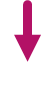 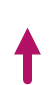 -وقتی بازده مورد انتظار       ریسک     ارزش سهم برای سرمایه گذار ریسک گریز
-در صورت تشکیل پرتفوی،بتای یک ورق بهادار--->معیاری مربوط از ریسک آن خواهد بود زیرا سرمایه گذاران سود جاری را معیاری از عملکرد و بازده آتی شرکت میدانند و هرچه این بازده ریسک  داشته باشد واکنش سرمایه گذاران به مبلغ معینی از سود غیرمنتظره  خواهد بود.
1)بتا   خرید ورق بهادار   ریسک پرتفوی            2)بتا    ضریب واکنش سود
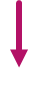 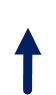 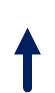 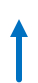 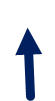 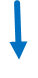 ERCساختار سرمایه:رابطه معکوس بین درجه اهرم بدهی و
درجه اهرم عملیاتی     سود قبل از بهره   امنیت اوراق قرضه و سایر بدهی های در جریان
      باید    از شرکتهایی باشد که بدهی کمتری دارند. ERC

تعریف کیفیت سود هر شرکت--->بزرگی احتمالات قطر اصلی سیستم اطلاعات
  رود.زیراسرمایه گذاران بهترمیتوانندعملکردآتی شرکت را پیشبینی کنندERCهرچه این احتمالات  رود انتظار داریم
ERCکیفیت سود:رابطه مستقیم بین کیفیت سود و
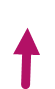 ابعاد کیفیت سود:
بالاتر میرود.زیرا پایداری بیشتر موجب میشود که سود دوره ERC1)پایداری سود: هرچه سود بیشتر باشد
جاری معیار بهتری از عملکرد آتی شرکت را فراهم کند.
رویدادهای موثر بر سود 1-دائمی:انتظار میرود تاثیر آن بطور نامحدود بالا باشد.
                              2-گذرا:در سال جاری بر سود اثر میگذارند اما در سالهای آتی خیر
                              (پایداری میتواند به رویه های حسابداری وابسته باشد.)
                              3-نامربوط به قیمت:پایداری صفر دارد(در صورت سود و زیان میتواند ناشی از 
                              رویه های حسابداری باشد.)
-با نرخ بهره بدون ریسک رابطه معکوس دارد.
2)کیفیت اقلام تعهدی:در سال2002 توسط دچاو و دیچو مطرح شد.
خالص اقلام تعهدی:تغییر در حساب های غیر نقدی سرمایه در گردش(ذم م-استهلاک)
کیفیت سود عمدتا وابسته به کیفیت اقلام تعهدی سرمایه در گردش است.
نتیجه گیری دیچاو و دیچو:هر چه میزان انطباق اقلام تعهدی سرمایه در گردش دوره جاری با جریانات نقد آتی بیشتر باشد،کیفیت اقلام تعهدی بالاتر است
ERCفرصت های رشد:رابطه مستقیم بین فرصت های رشد و
توسط کالینز و کوتاری1998
معیارفرصت رشد:نسبت ارزش بازار به ارزش دفتری حقوق صاحبان سهام.
 بالا خواهد بودERCبه میزانی که خبر خوب در سود جاری نشاندهنده فرصتهای رشد باشند
ERCتشابه انتظارات سرمایه گذاران:رابطه مستقیم ین تشابه انتظارات سرمایه گذاران و
انتظارات متفاوت سرمایه گذاران مختلف بر مبنای اطلاعات پیشینیان از شرکت و توانایی شان در ارزیابی صورت های مالی
-اتکا به یک منبع خاص(تحلیلگران)در زمان شکلگیری انتظارات این تفاوت در انتظارات را کاهش میدهد.
-هر چه سود جاری<سود مورد انتظار    نشاندهنده خبر بد    اقدام به فروش سهم میکنند.
 بالاترERC-هرچه پیشبینی تحلیل گران دقیق تر...انتظارات سرمایه گذاران از سود به یکدیگر نزدیکتر
ERCمیزان اگاهی بخشی قیمت:رابطه معکوس با
-اندازه شرکت ---->میزان اگاهی بخشی قیمت است.
-قیمت بازار---->از اگاهی بخشی نسبی درباره ارزش آتی شرکت(سودهای اتی)برخوردار است.
-ERCهر چه قیمت دهی     محتوای اطلاعاتی
ERCکیفیت حسابرسی:رابطه مستقیم با
ERC
اگر         تابعی از سودهای گزارش شده باشد و هدف حسابرسی مستقل بها دادن به باورپذیری و تبعی ازسود باشد--          باید تابعی از کیفیت حسابرسی باشد.
تحقیقات نشان میدهد---اندازه شرکت حسابرسی و کیفیت حسابرسی رایبطه مثبت دارند.
-چوی جتر--->به بررسی کیفیت حسابرسی در بستر عدم اطمینان به جریان سود اتی پرداختند.
ERC
www.irhesabdaran.ir
پیام تحقیقات ضریب واکنش سود
-درک بیشتر واکنش بازار,راه های را برای افزایش سودمندی صورتهای مالی در تصمیم گیری در اختیار میگذارد.
با توجه به             کمتر در شرکتهای با اهرم بالا,از افشای بیشتر درباره ماهیت و مبلغ ابزارهای مالی از ترازنامه پشتیبانی میکند.
اهمیت فرصت های رشد برای سرمایه گزاران,مطلوب بودن افشای اطلاعات بخش ها را نمایان میسازد
اهمیت پایداری سود برای          بدین معناست که افشای اجزای سود خالص برای سرمایه گذاران سودمند است
ERC
EERC
www.irhesabdaran.ir
محتوای اطلاعاتی سایر صورتهای مالی
-عوامل بنیادی در ارزیابی کیفیت سود:1تغییر در موجودی کالا نسبت به فروش2- تغییر در مخارج سرمایه ای 3- سفارشات نیمه تمام
نتیجه تحقیقات لو و تیاگاراژان :بازار به کمک تحلیلگران کاملا در استفاده از اطلاعات ترازنامه ای و اطلاعات مکمل خبره میباشد.که به جای واکنش مستقیم به بازار از انها برای تقویت محتوای اطلاعاتی سود استفاده میکنند .


-فرض اصلی و بنیادین تحقیقات بازار سرمایه در حسابداری--->فرضیه بازار کارا است.
انچه در تحقیقات بازار سرمایه به ان تکیه شده:واکنش بازار به عنوان معیار سودمندی اطلاعات حسابداری است
فرضیه بازار کارا--->جز جدایی ناپزیر تحقیقات بازار سرمایه محسوب میشود.
-پیامدهای کارایی بازار سرمایه برای گذارشگری مالی:
مهمترین کاربرد کارایی بازار از نظر بیور
1- تا هنگامی که تغییر رویه حسابداری,تاثیری بر جریان نقدی شرکت نداشته باشد بر قیمت بی اثر است.
2-شرکت ها نباید نگران سرمایه گزاران نا اگاه(غیر ماهر)باشند.
3-مدیریت باید کلیه اطلاعاتی که افشای آنها بهای اندکی دارد را بدون نگرانی افشاء نمایند.
4-حسابداران در رقابت با سایر منابع اطلاعاتی قرار دارند و برای بقا باید اطلاعات سودمندی ارائه دهند.
-تعریف ارزش بنیادی(ارزش تئوریک):

ارزشی است که در ان هیچ گونه اطلاعات خصوصی وجود نداشته باشد و تمامی اطلاعات عمومی و خصوصی در قیمت سهم منعکس شده باشند.به ان ارزش تئوریک هم گفته میشود.زیرا در دنیای عمل دست یافتن به ان غیر ممکن است.
www.irhesabdaran.ir